RF Tracker
Core Collection
Validate, Promote, Fatal Fee –Complete on 07/17/25
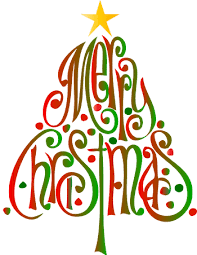 Fall 1 Sub
Charter Waitlist
Fall Resub
Mid-Year Sub
UID Enrollment Event
PEIMS Submission
Core Collection
PEIMS Submission
PEIMS Collection
01/16/25
12/12/24
09/13/24
10/25/24
THE ROADMAP 
For PEIMS & CoreCollections due to                  TEA 2024-25
01/23/25
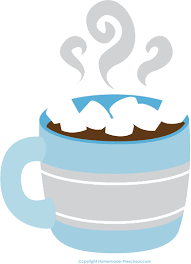 12/13/24
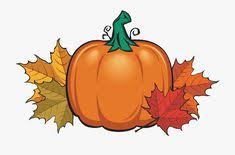 Ready or not, Set, GO!!!!
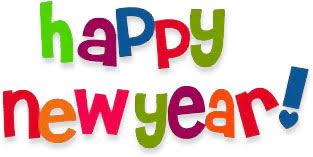 01/30/25
ECDS KG Sub
Core Collection
Summer 1 Sub
Winter Class Roster
SPPI-14
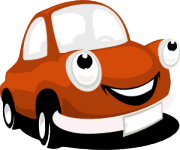 Mid-Year Resub
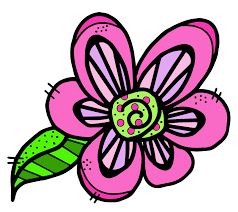 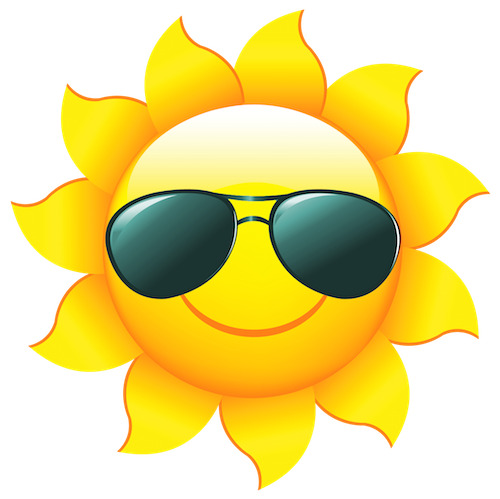 PEIMS Submission
Core Collection
Core Collection
PEIMS Submission
ECDS PK & Private PK
02/13/25
02/20/25
03/27/25
06/20/25
06/26/25
Core Collection
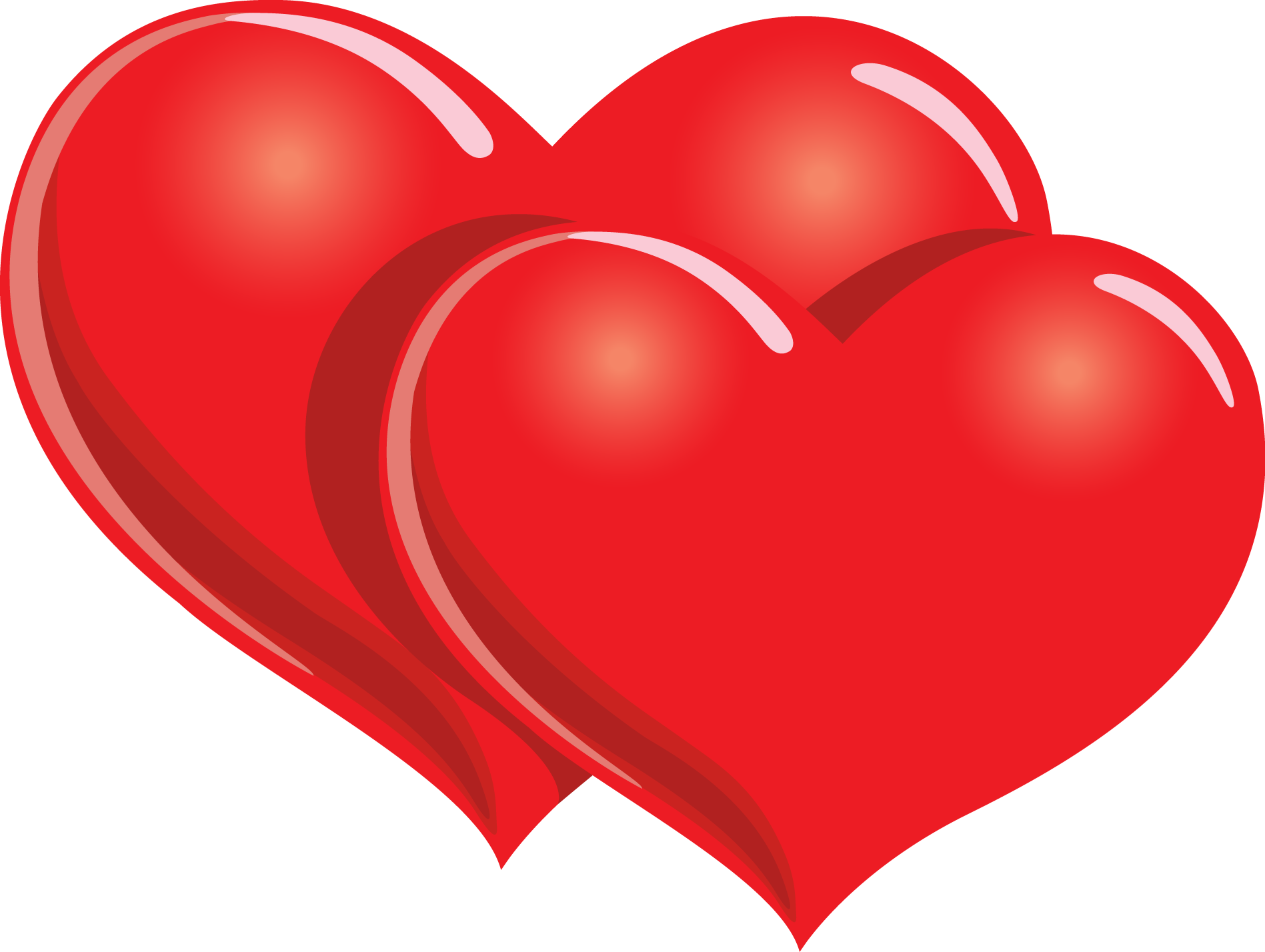 06/26/25
SELA
Core Collection
PEIMS Year-round LEAs
PEIMS Submission
Finish Line!
Summer 1 Resub
Extended Yr 1 Sub
Extended Yr Resub
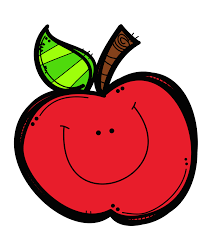 RF Tracker
Child Find
Core collection
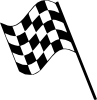 PEIMS Submission
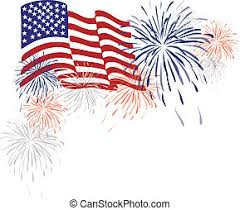 PEIMS Submission
07/17/25
PEIMS Submission
Core Collection
09/18/25
07/17/25
08/21/25
08/28/25
07/31/25
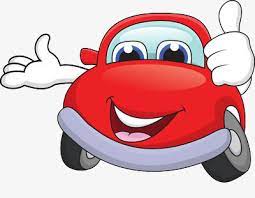 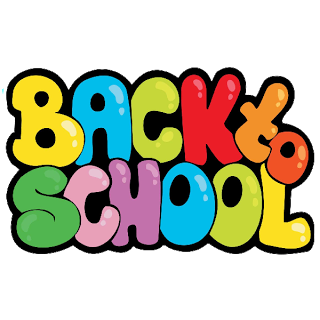 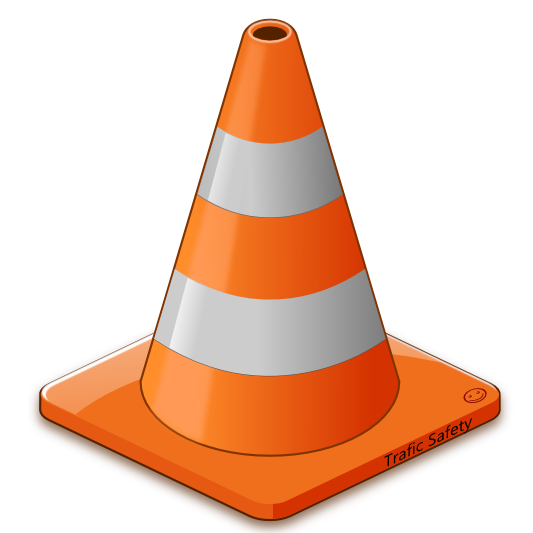 *Timeline from TWEDS 24-25 Data Submissions/Data Submissions Timelines: